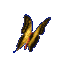 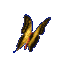 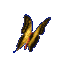 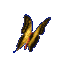 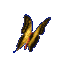 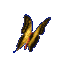 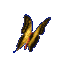 Математическая викторина
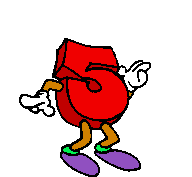 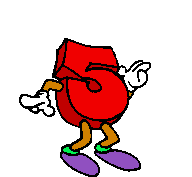 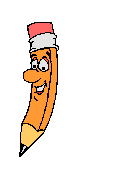 Рубцова Л.Н., учитель математики
«Разминка»
Кто назовет больше математических терминов 
        на букву «П»
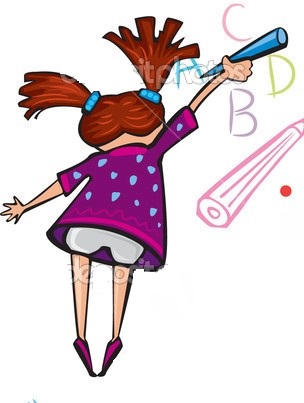 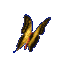 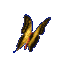 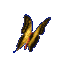 Назовите «математические» растения
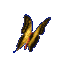 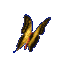 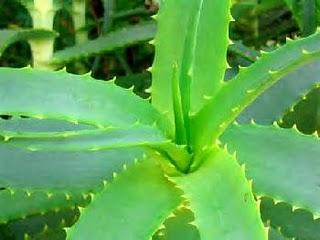 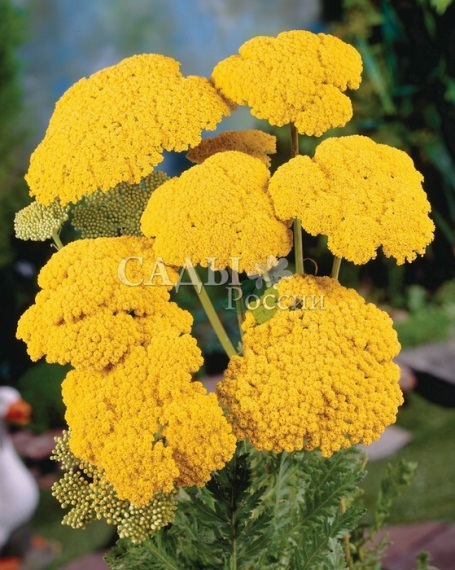 Тысячелистник, 

столетник, 

золототысячник
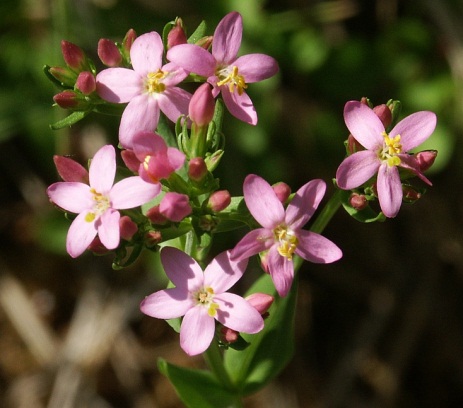 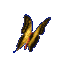 Какая геометрическая фигура нужна для наказания детей?
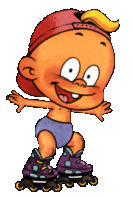 УГОЛ
Что общего у числа и слова?
Слог СЛО – чиСЛО, СЛОво
Какую форму имеет президентский кабинет в Белом доме США?
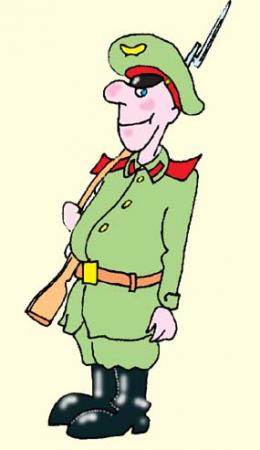 Овальный кабинет
На какой угол поворачивается солдат по команде «кругом»?
На 180⁰
Какие геометрические фигуры дружат с солнцем?
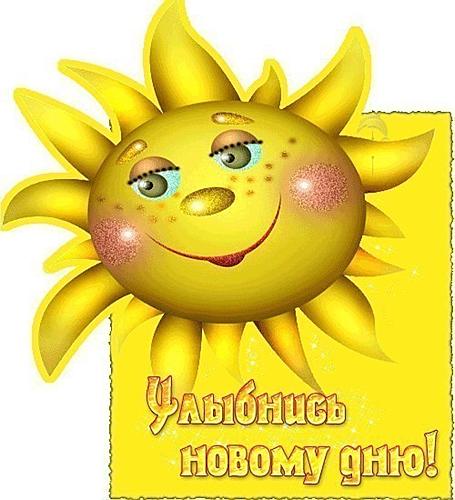 Лучи
Какая цифра всегда катается в электричке?
ТРИ
 элекТРИчка
ПОПРОБУЙ ПРОЧИТАЙ
Попытайтесь как можно быстрее прочитать группу слов, зашифрованных с использованием цифр, чисел и числовых выражений.
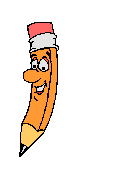 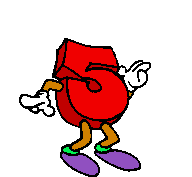 Попробуй ПРОЧИТАЙ
ГОСП 1,   Р 1 А,   Р 1 КА,   СМОР 1 А,   УР I А,    ХОЛ I А,  БОР I,    БОР 2:2 О, 

   6-5 ЦОВО,    Ж 2х0,5 О.
Господин, родина, родинка, смородина, уродина, холодина, Бородин - композитор и учёный-химик, Бородино - село, около которого в 1812 году произошло знаменитое сражение, Одинцово - город в Московской области, Жодино - город в Белоруссии, родина грузовиков «Белазов».
Попробуй прочитай
VII Я,     ВО 7, 5х8 А,      80:2 ОНОЖКА,     
  15+25 ОПУТ
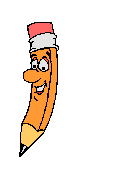 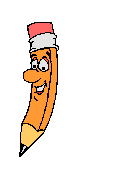 Семья, восемь, сорока, сороконожка,
 сорокопут - птица отряда воробьиных
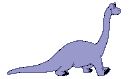 ГЕОМЕТРИЧЕСКИЕ СЛОВА
Пользуясь подсказками в скобках, отгадайте сами слова и названия  геометрических фигур, которые в них «вписались».
 ВЫ _ _ _ _ _  (Конструктивный элемент одежды).
 _ _ _ НИК  (Стрелок из старинного оружия).
 ТРЕ _ _ _ _ КА  (Старинный форменный  головной убор).
 _ _ _ ЫШКА  (Сосуд для «хранения» денег).
Точка,  луч, угол, куб.
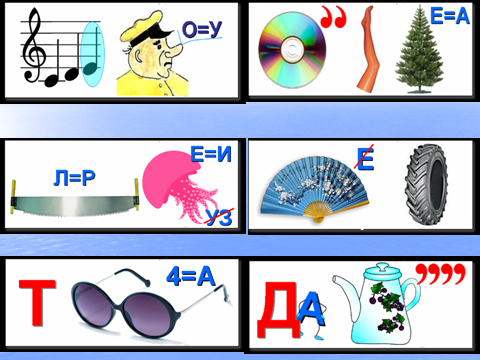 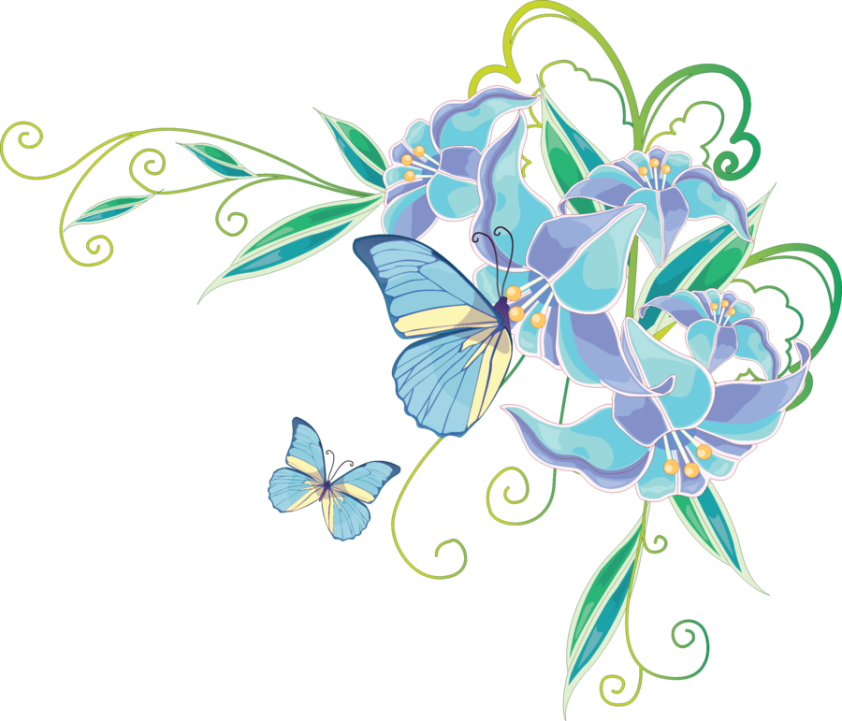 Спасибо за внимание!
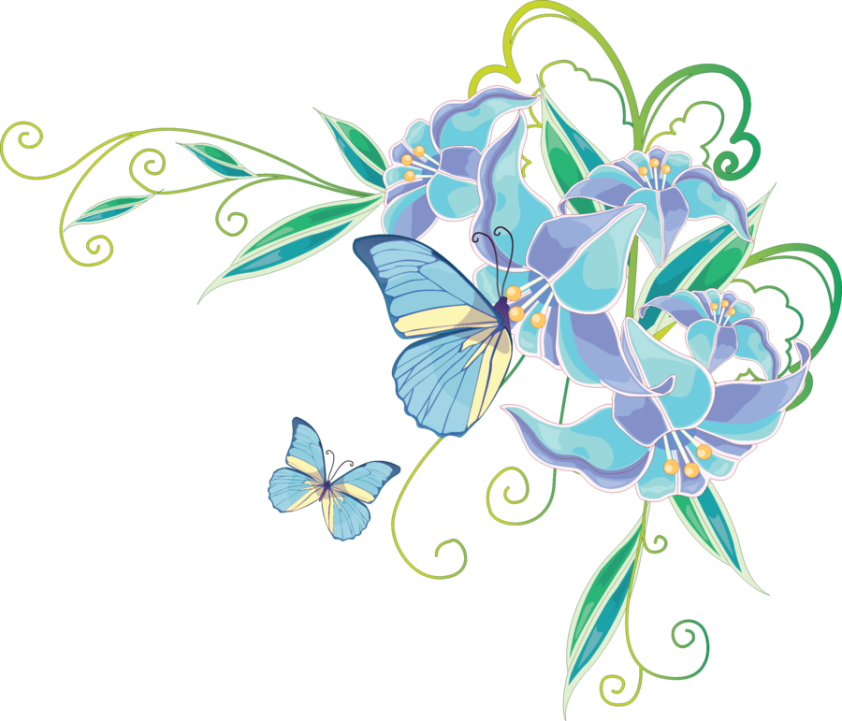 Изображение тысячелистника:
http://sad-i-ogorod.ru/shop/8642.html
  Изображение столетника: http://rastimdoma.ru/content/stoletnik-2
Изображение золототысячника: 
http://narodnaiamedicina.ru/zolototysyachnik-obyknovennyj.html
Анимационные картинки:
images.yandex.ru
ЗАНИМАТЕЛЬНЫЕ МАТЕРИАЛЫ ПО ИНФОРМАТИКЕ И МАТЕМАТИКЕ
Серия "Игровые методы обучения"
http://zanimatika.narod.ru/Book8_1.htm